MAP ALLOYS
Blow hole action plan for HOLDER BRACKET RAW CASTING -AVENGER ABS (B2FP03603O)
After
Before
Blow hole action plan HOLDER BRACKET RAW CASTING -AVENGER ABS(B2FP03603O)
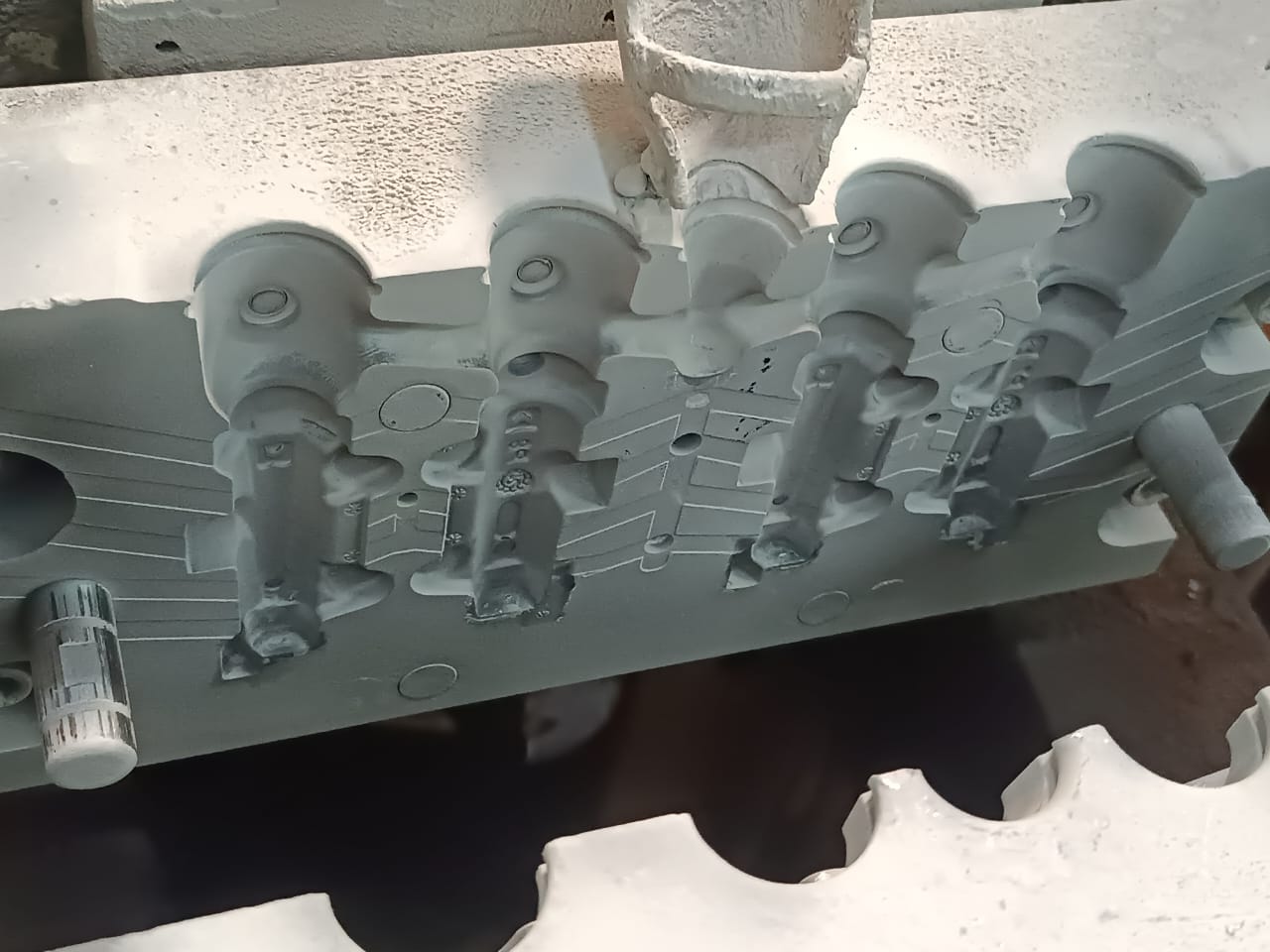 No
No slits provision in this Die to escape air from cavity of die  .
Air slits provided in Die to escape air from cavity of die  .
THANK YOU